Тема: «В мире сказок. Колобок.»
Сказка по лесу идёт –
Сказку за руку ведёт,
Из реки выходит сказка!
Из трамвая! Из ворот!
Это что за хоровод?
Это сказок хоровод!
Сказка-умница и прелесть,
С нами рядышком живёт!
Животные в сказках
Как у этого героя
Шубка модного покроя –
Серебристо-серый тон,
Сзади беленький помпон.
Обитает во лесах
Рыжа девица-краса.
Среди всех лесных зверей
Зверя нет ее хитрей.
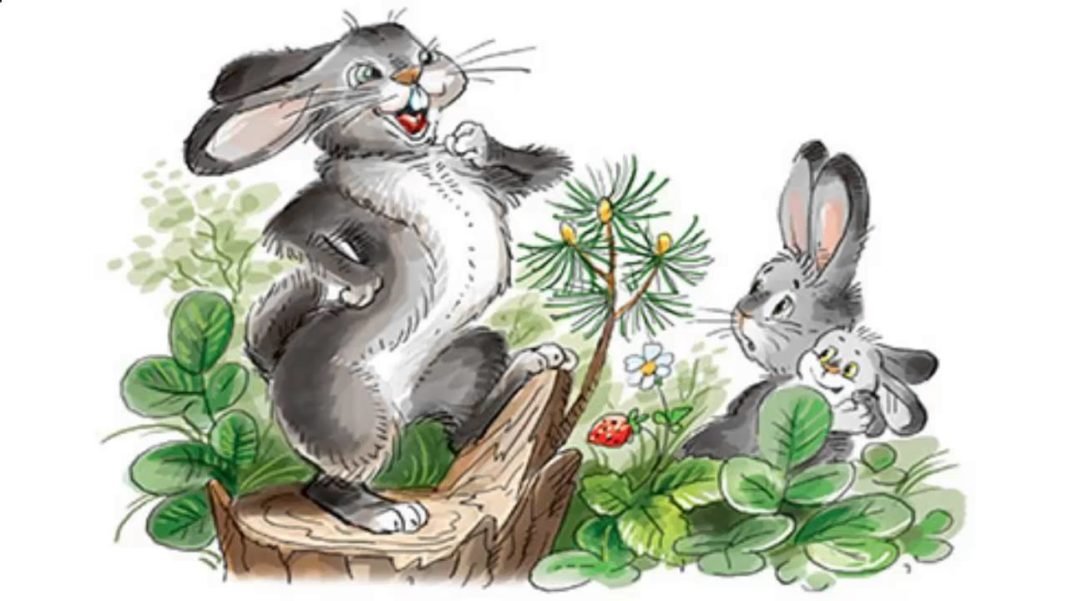 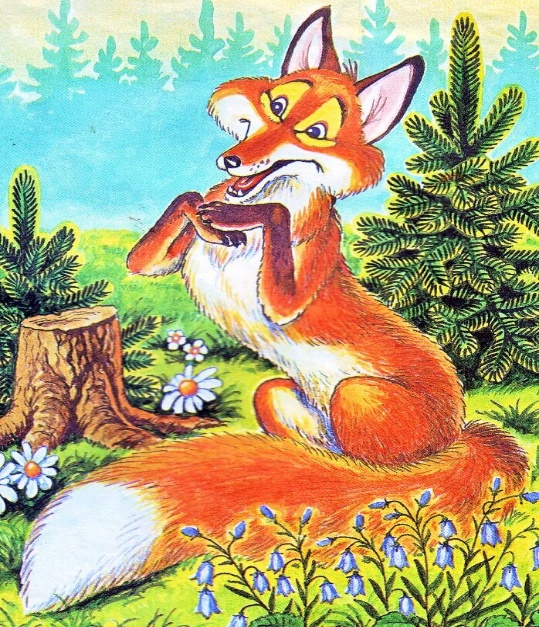 Никого он не боится,
По кусточкам не таится,
И на нем зимой и летом
Шуба серая надета.
Ходит лесом без опаски,
Любит пореветь с душой.
Он из всех героев сказки
Самый толстый и большой.
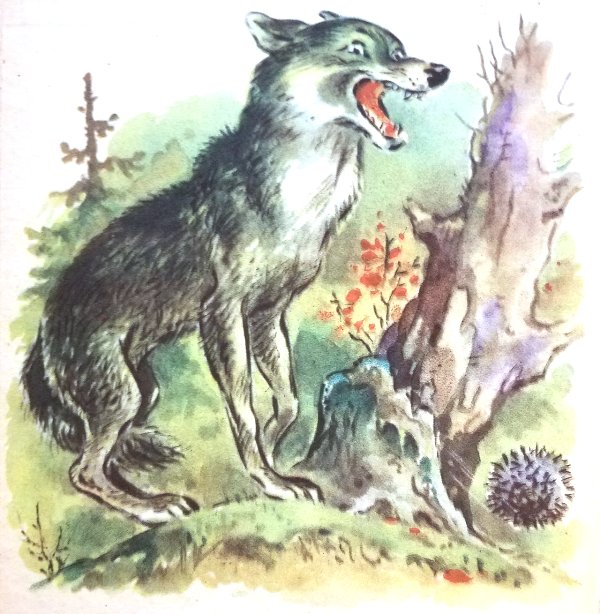 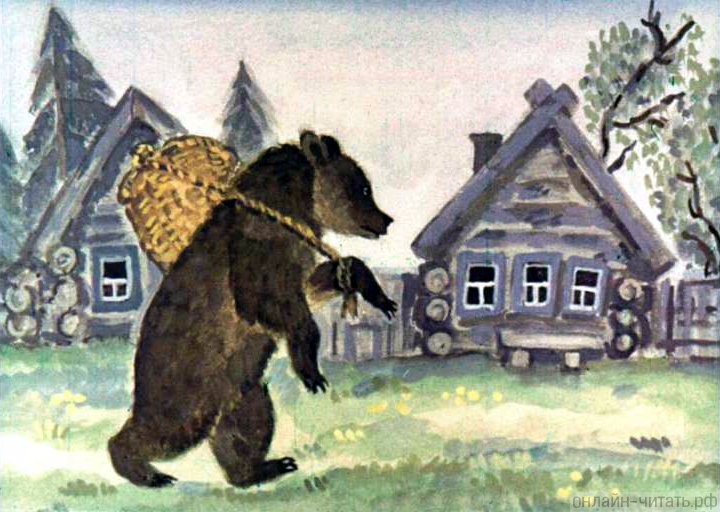 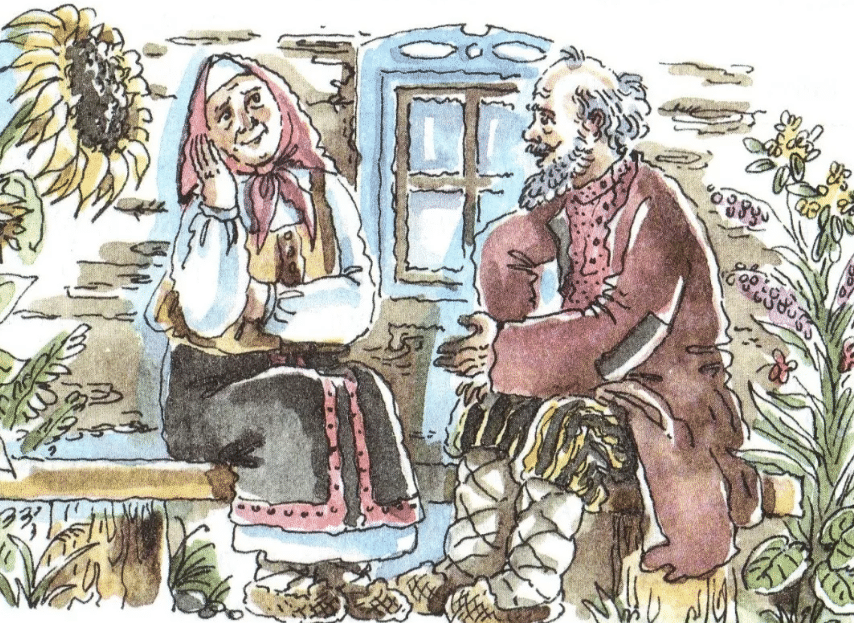 Как появится мука,
Печь не станет колобка,
Испечет оладушки
Старенькая…
Он был молод да удал,
Много в жизни повидал,
И теперь, вот чудеса,
Снег не тает на усах.
Путешествие в сказку
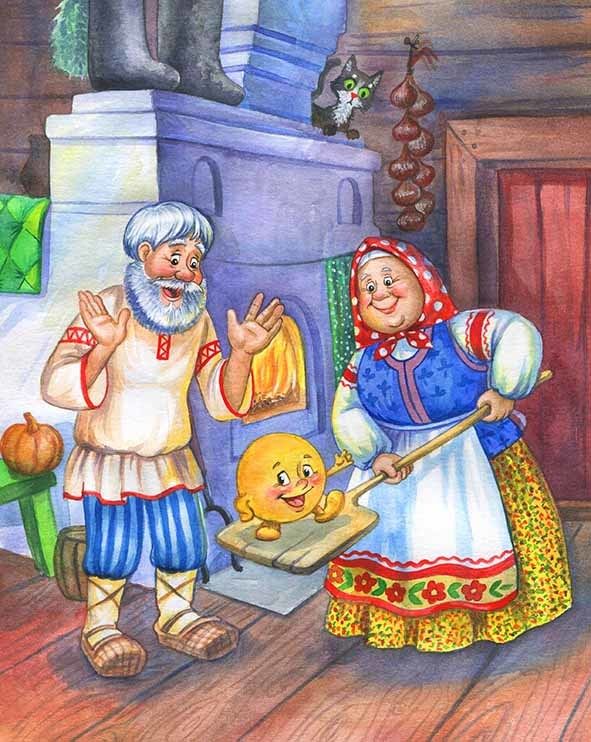 Голова да без ума
В поле катится сама,
Вкусная и сдобная,
Для зверей съедобная.
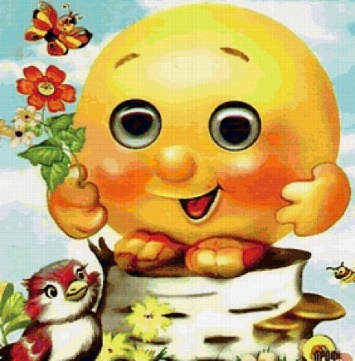 В гостях у КОЛОБКА
- На вопрос: «Где живет КОЛОБОК?» 
- Большинство ответят: «В сказке» или «У бабушки с дедушкой». 
- Но у этого сказочного персонажа есть официальная родина, которая отмечена на сказочной карте - это Ульяновск (Симбирск) А почему здесь, спросишь ты? А вот почему.
- То, что КОЛОБОК родился в Симбирске, доцент Ульяновского государственного университета и краевед Сергей Петров выяснил, когда занимался поисками информации о блинах. В словаре В. Даля он нашел в статье «Колоб» слово «КОЛЕБЯТКА», что означает «последнее тесто из квашни».
- Ведь КОЛОБОК не всегда был сказочным живым героем, в реальной жизни так называли круглый хлебец, каковым и является наш герой по своей сути. 
- А как мы помним, в сказке, именно пометя по сусекам и собрав остатки муки, старуха испекла своего КОЛОБКА.
По Далю, диалектное слово «КОЛЕБЯТКА» употреблялось в Симбирской губернии. Петров также расширил представление о КОЛОБКАХ. По его мысли, КОЛЕБЯТКИ - это существа разнополые. «Девочки называются «КОЛЕБЯТКА», а мальчики – «КОЛЕБЯТКО», на «О», - пояснил он.
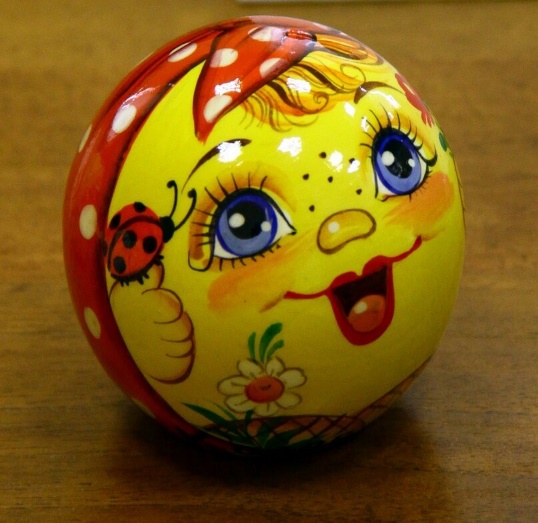 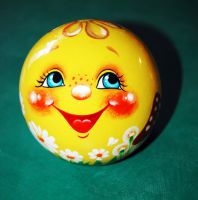 - В скором времени по инициативе Петрова местный Центр славянской культуры начал изготавливать деревянных «КОЛЕБЯТОК» на сувениры. Так улыбающийся масляный КОЛОБОК стал символом Ульяновска в глазах жителей и туристов. Сегодня расписные КОЛОБКИ охотно раскупаются гостями города. Губернатор Ульяновской области одобрил идею прописки сказочного героя в городе.
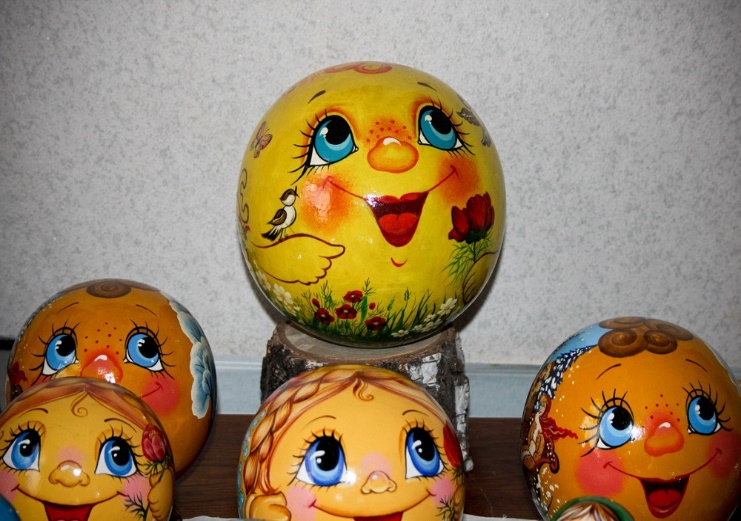 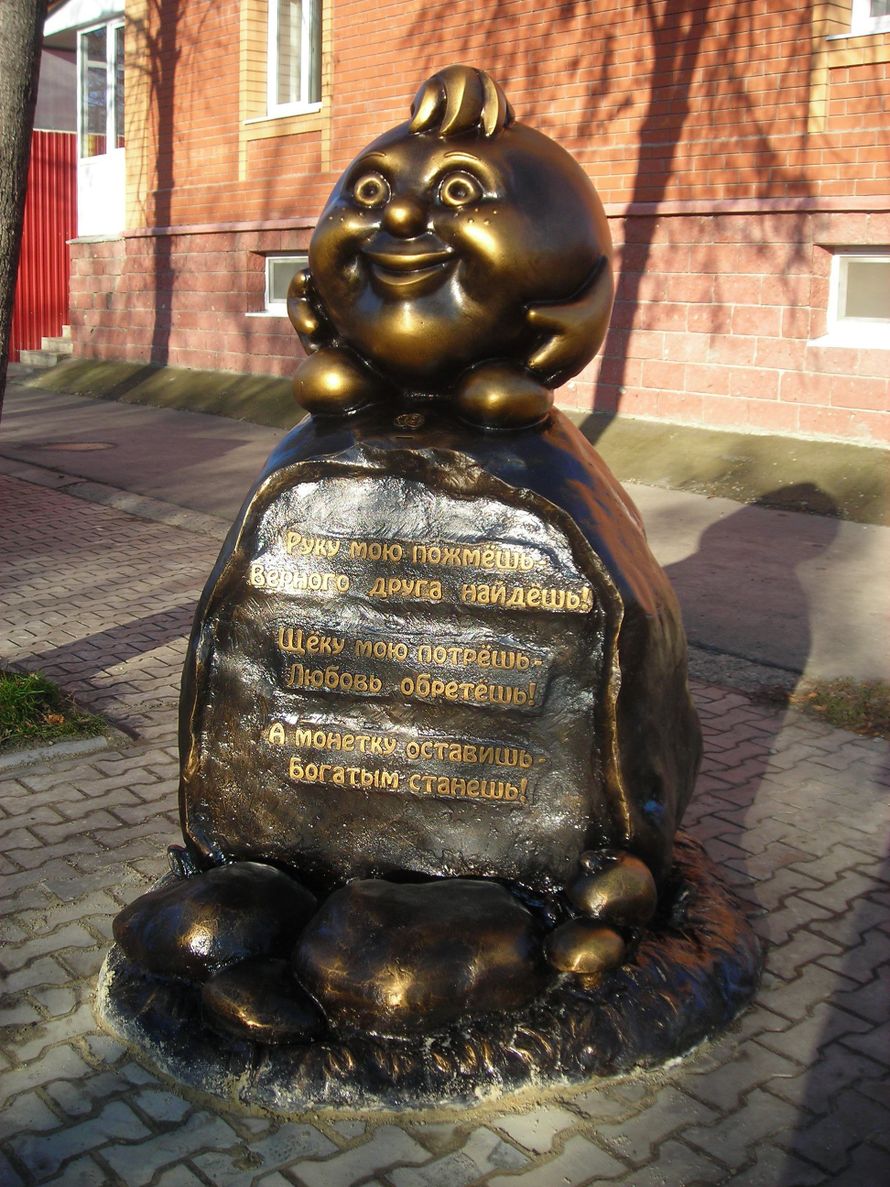 - В 2012 году в Ульяновске установили памятник КОЛОБКУ.
- Скульптура представляет собой шутливую копию сказочного персонажа, сидящего на большом камне.
- Сам КОЛОБОК выглядит довольно обычно. А вот на камне сделана юмористическая надпись: 
«Руку мою пожмёшь - верного друга найдёшь; щёку мою потрёшь - любовь обретёшь; а монетку оставишь - богатым станешь!»
- Недалеко от города официально открыли УСАДЬБУ КОЛОБКА. 
- Сказочная деревенька объединяет несколько объектов - ДОМИК КОЛОБКА, где он появился на свет усилиями находчивой бабушки, КОЛОБКОДРОМ - детскую площадку, позволяющую совершить путешествие по следам сказочного героя, производственную линию «СИМБИРСКИЕ КОЛОБКИ» по изготовлению фирменных пончиков.
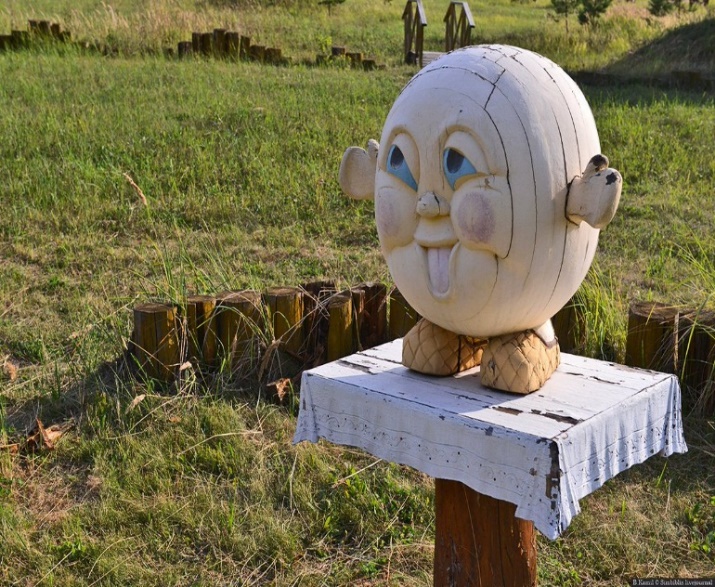 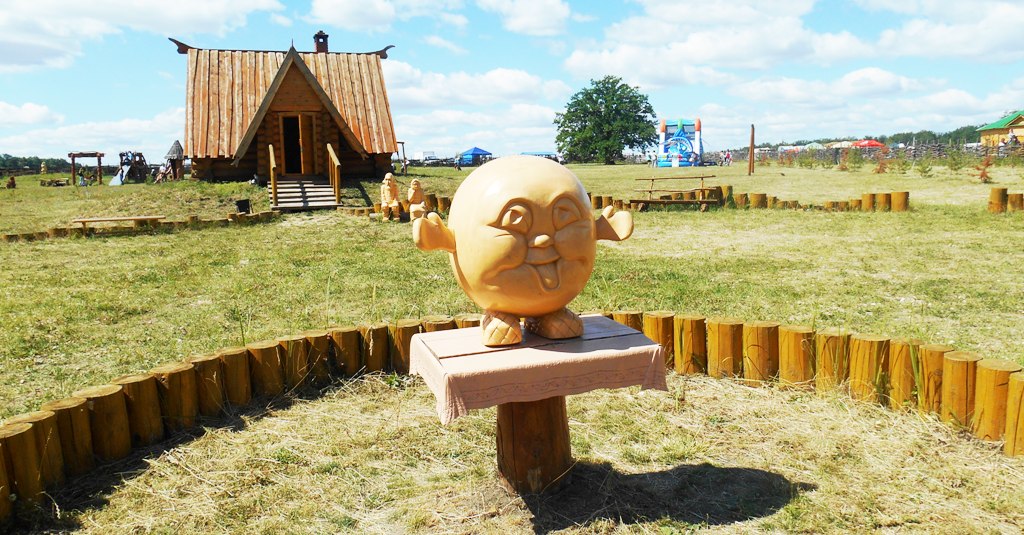 - Усадьба – целая игровая страна: поле для КОЛОБКОБОЛА (разновидности футбола, где в ворота забивают не мяч, а надувного КОЛОБКА), КОЛОБКОБОУЛИНГ, КОЛОЯРД («фирменный» бильярд) и прочие площадки для досуга... 
- А еще на территории работают ремесленные лавки – там можно купить на память забавного «КОЛЕБЯТКУ» и самому научиться расписывать деревянных КОЛОБКОВ.
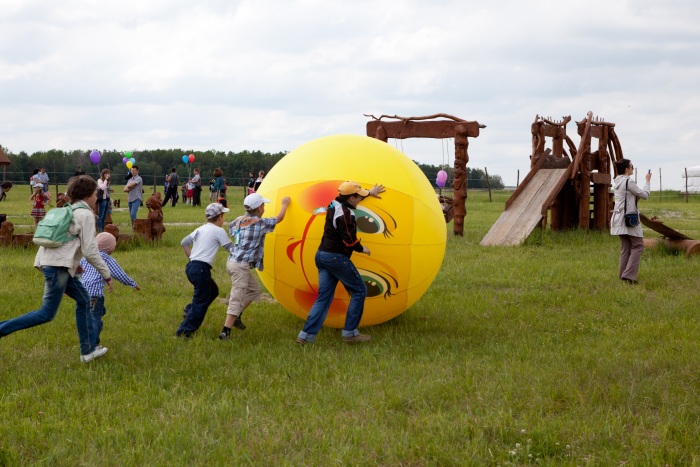 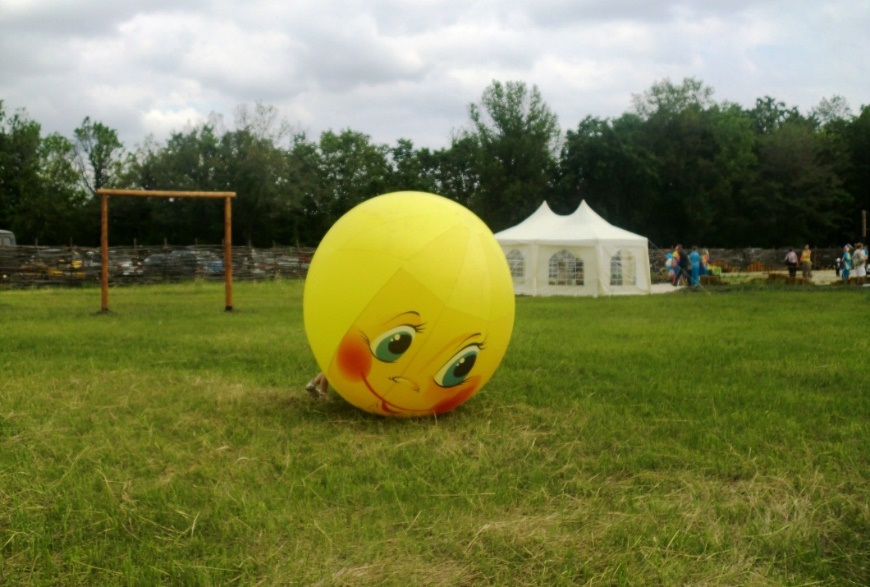 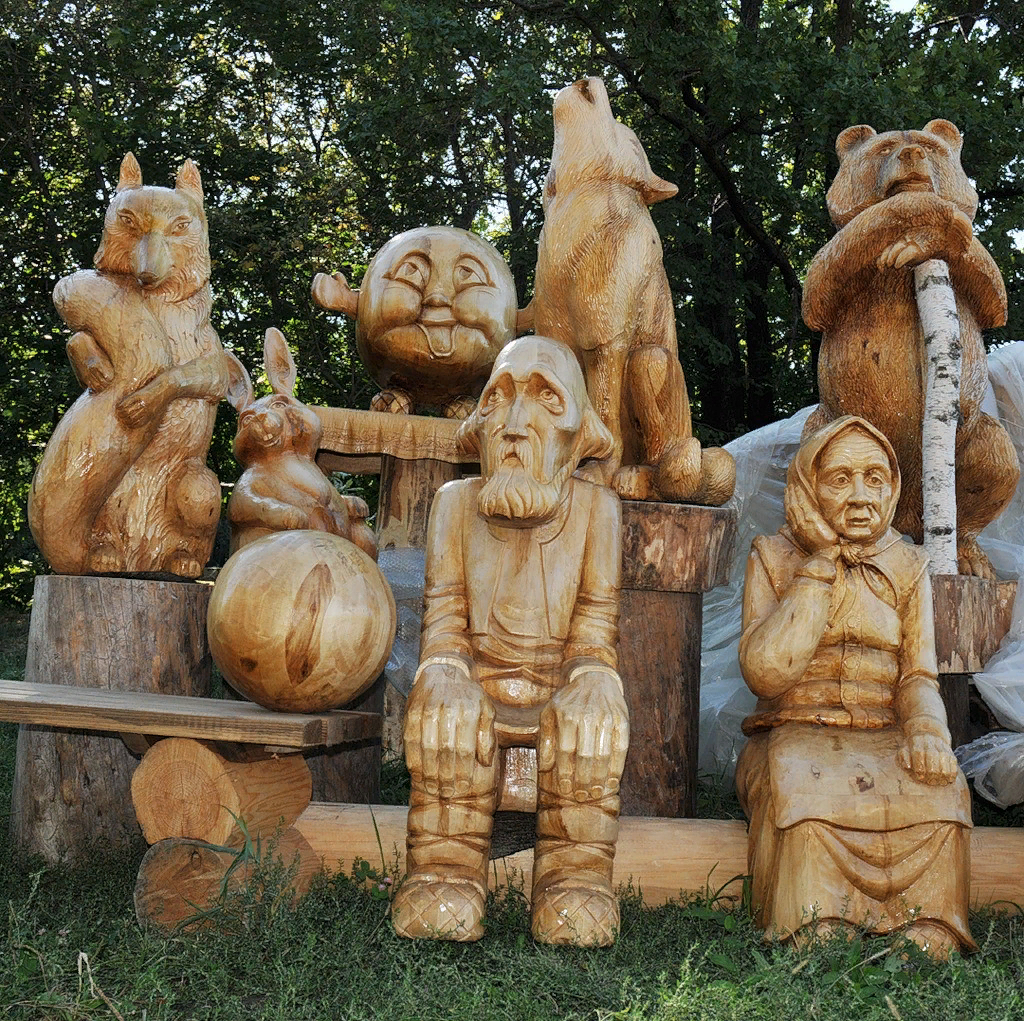 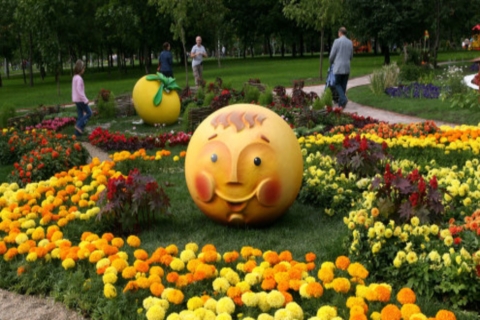 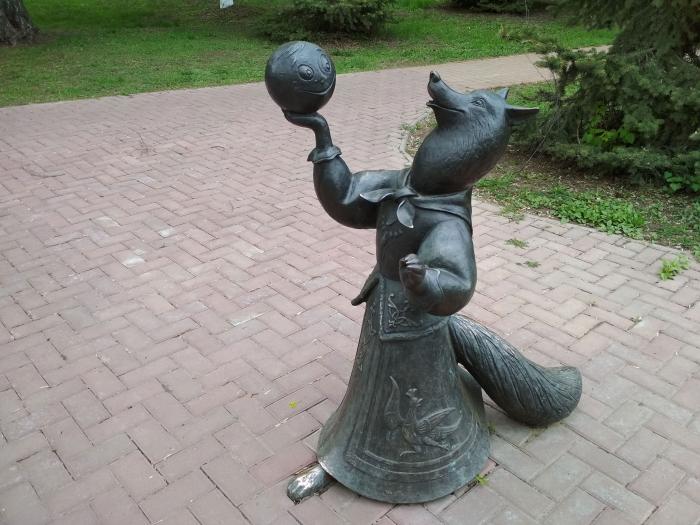 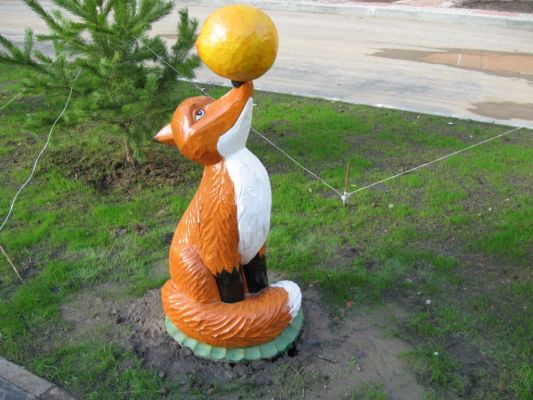 В гостях у сказки
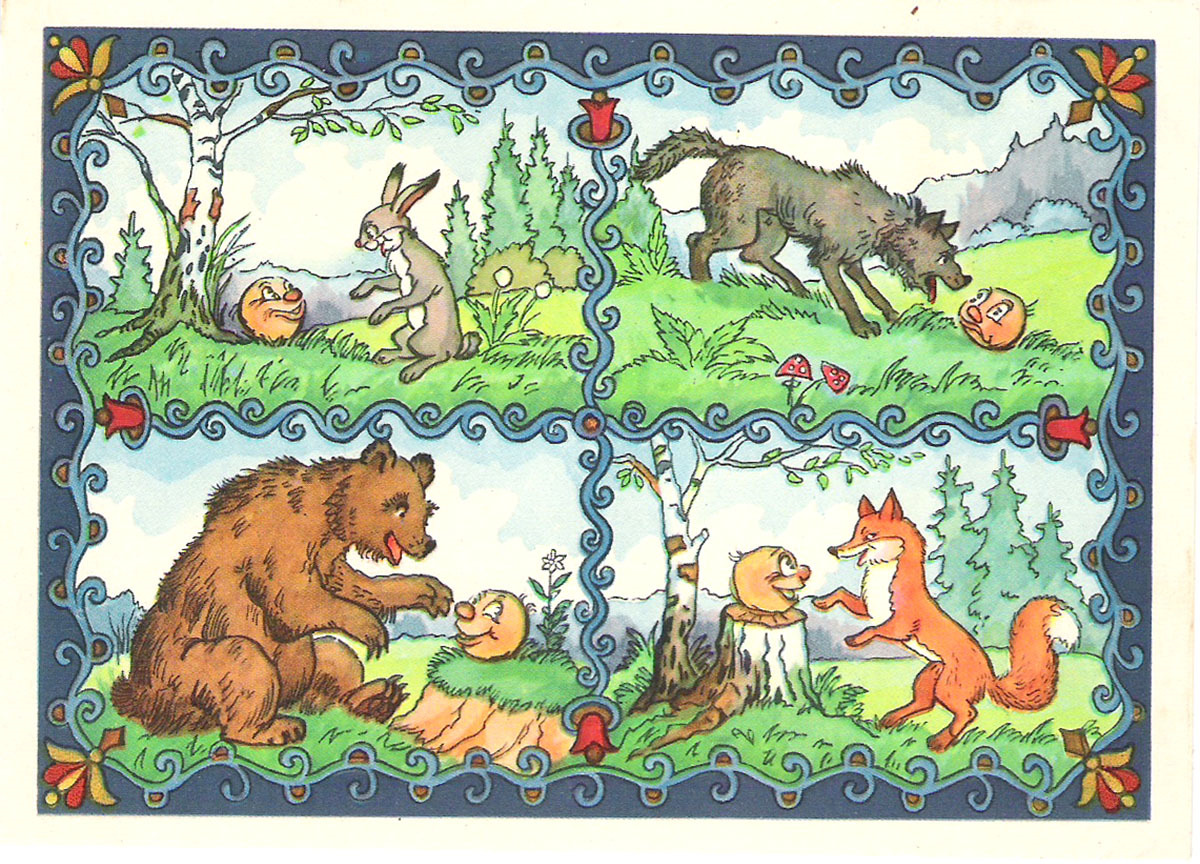 Герои сказки «Колобок» у разных художников
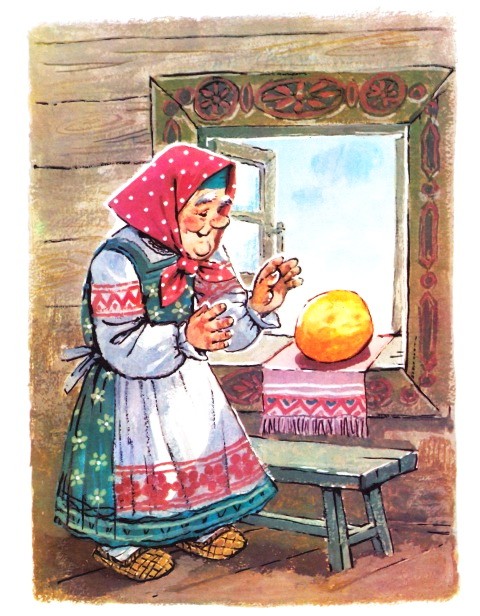 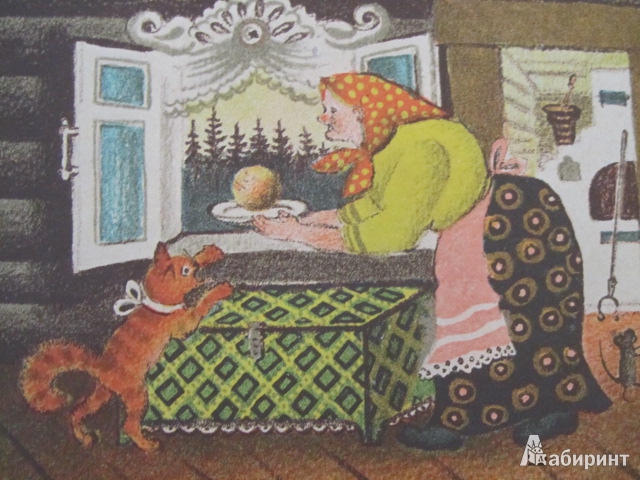 А. Савченко
Ю. Васнецов
Дед и бабка
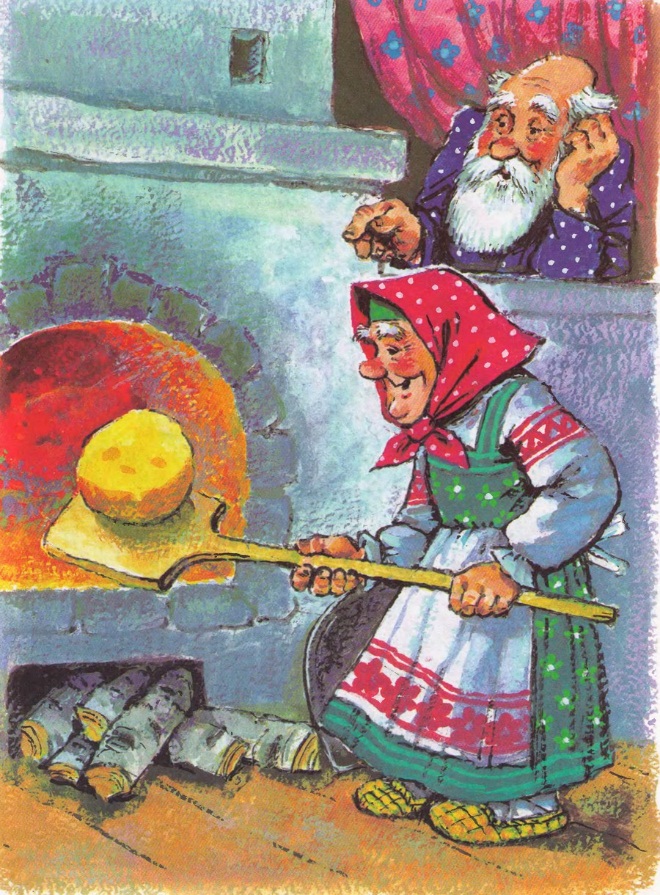 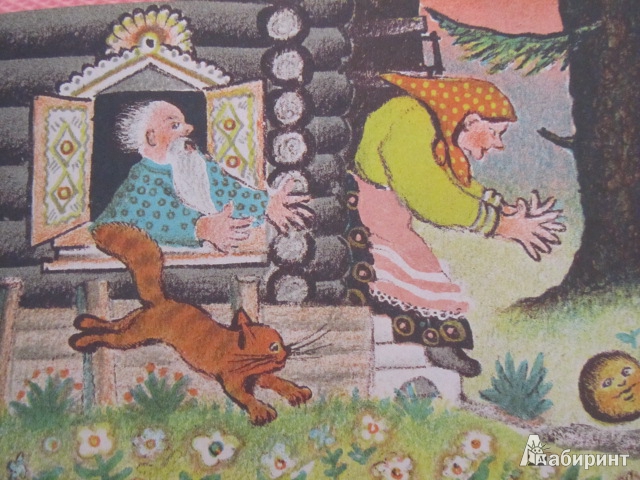 А. Савченко
Ю. Васнецов
Заяц
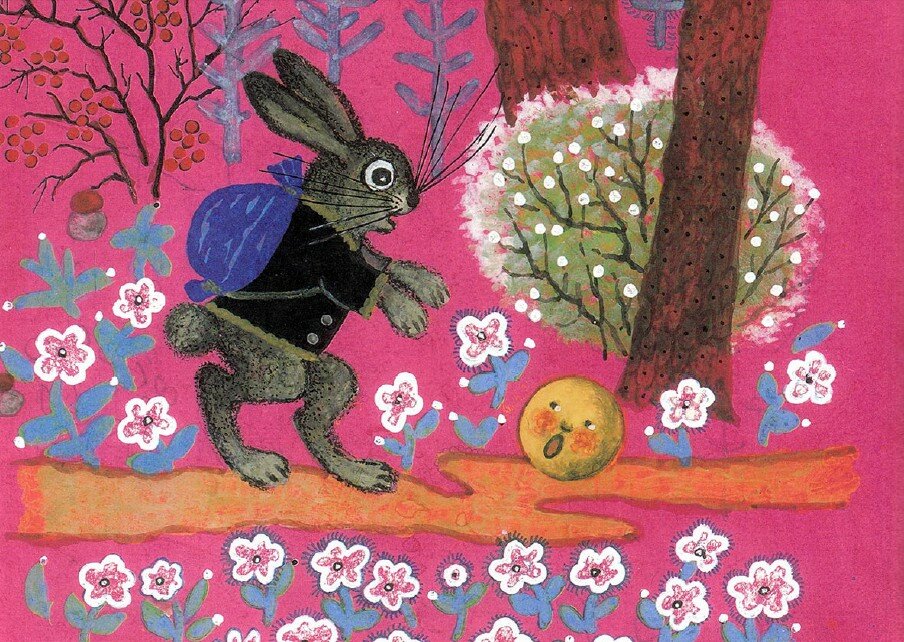 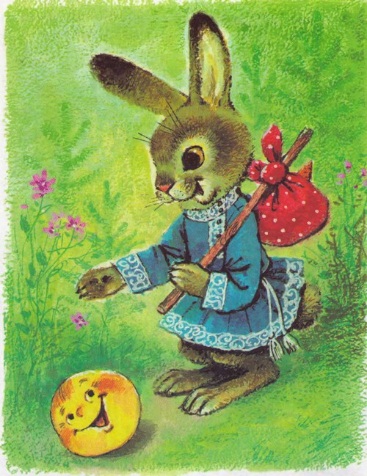 А. Савченко
Ю. Васнецов
Волк
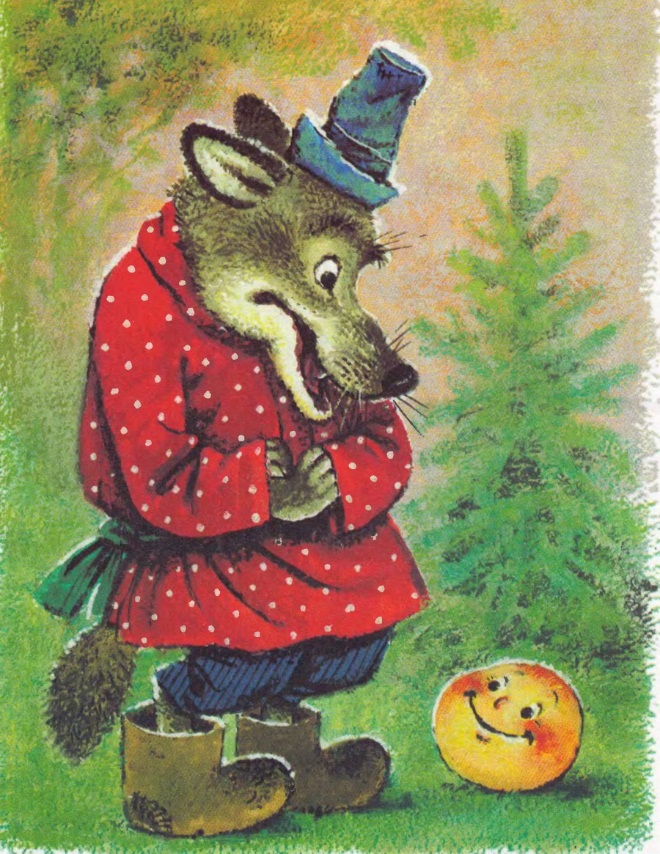 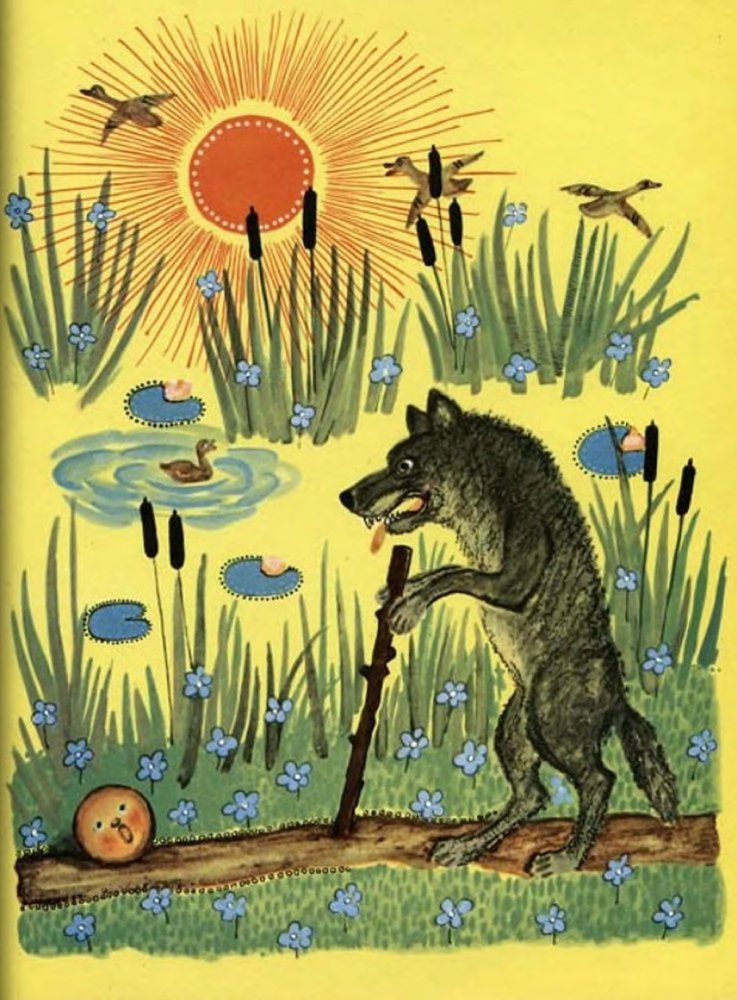 Ю. Васнецов
А. Савченко
Медведь
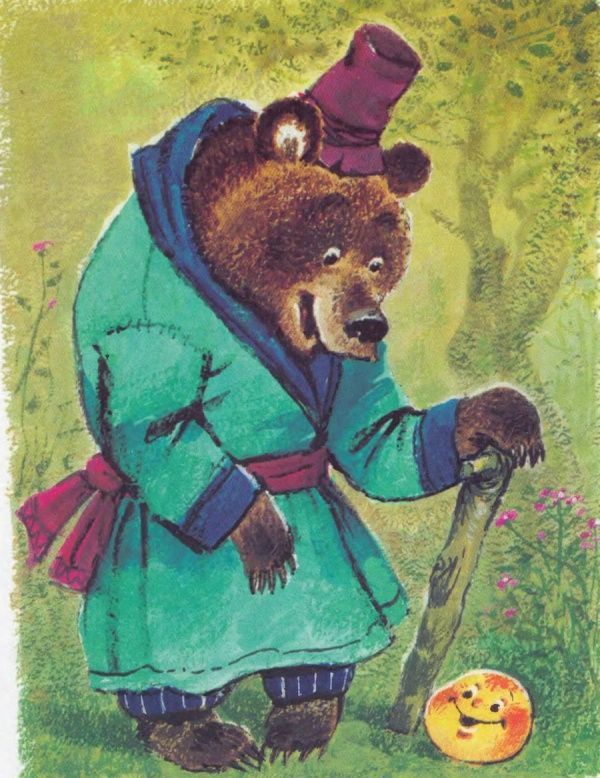 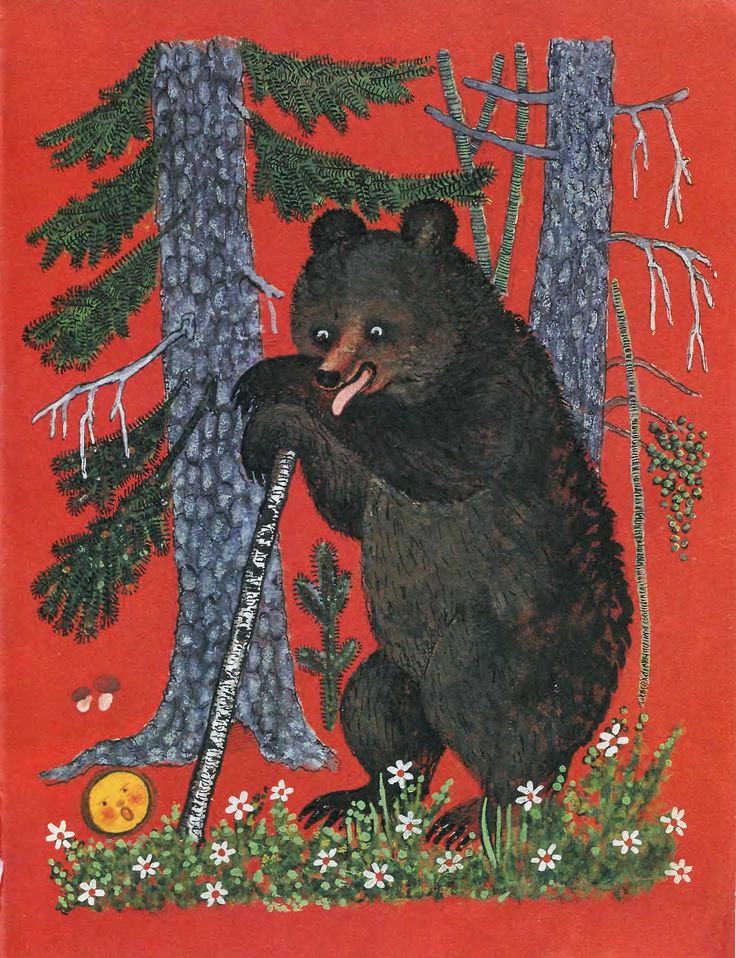 Ю. Васнецов
А. Савченко
Лиса
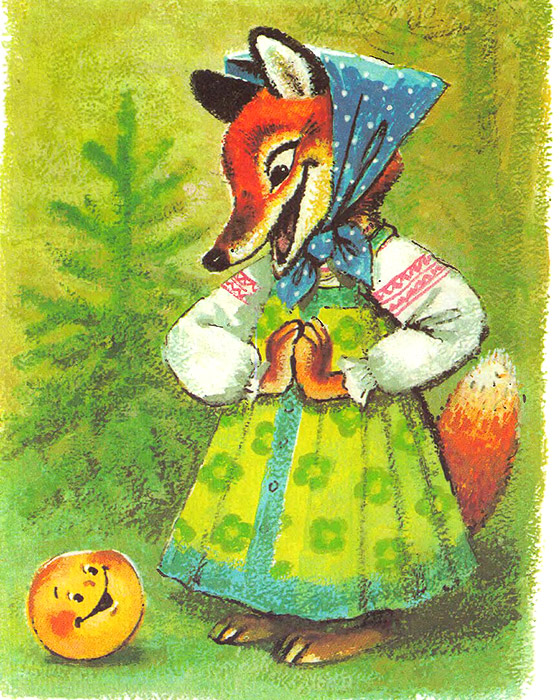 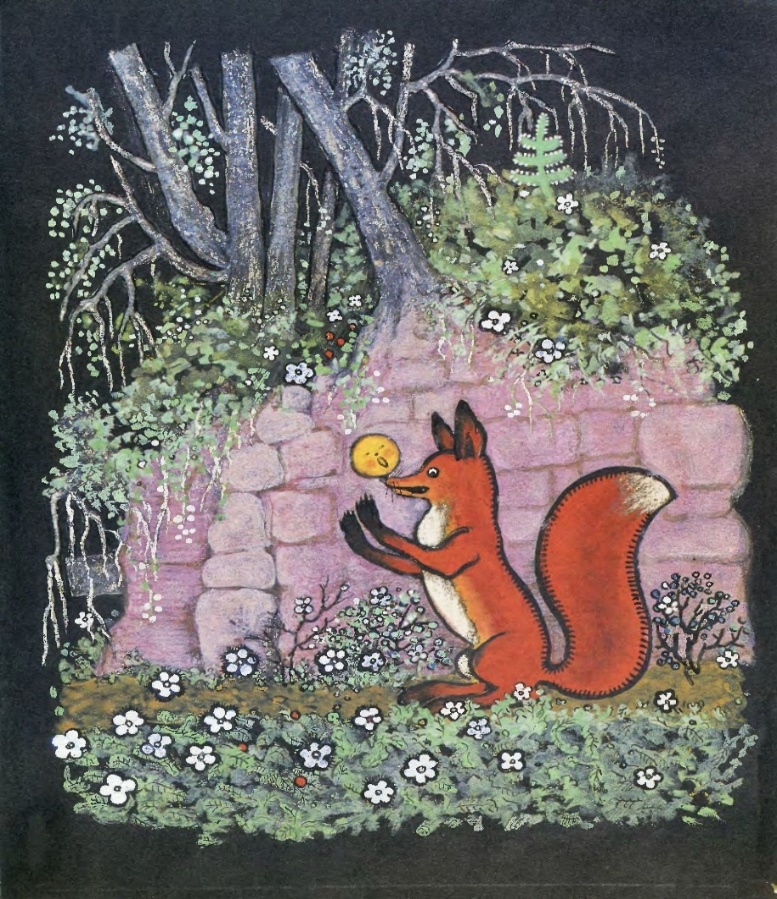 Ю. Васнецов
А. Савченко
Как нарисовать Колобка из сказки
Задание:
- Используя последовательность выполнения иллюстрации, нарисуй на альбомном листе красками персонажа из сказки «Колобок».
Рисовать начинаем с вспомогательной фигуры – квадрата.
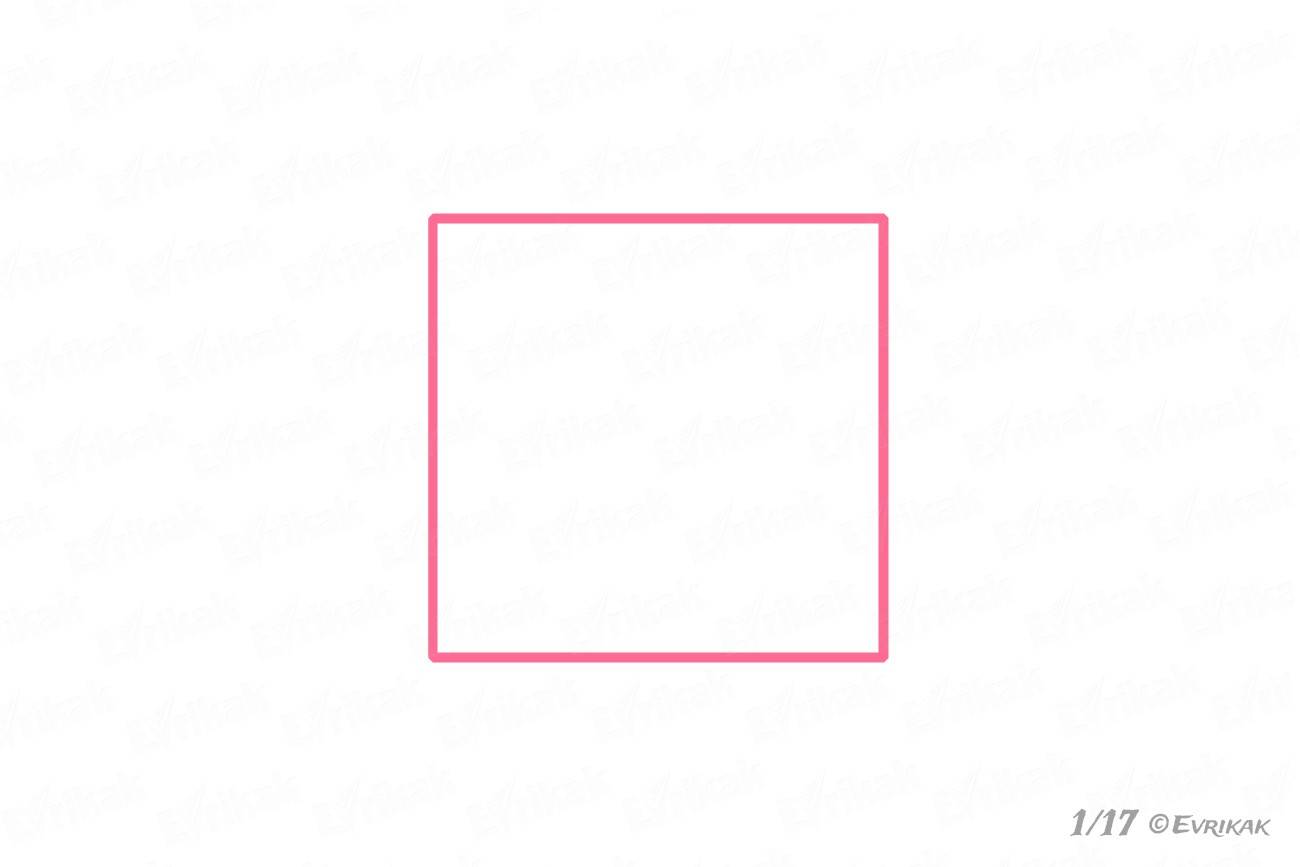 Основой Колобка является круг. Его нарисуйте внутри квадрата циркулем.
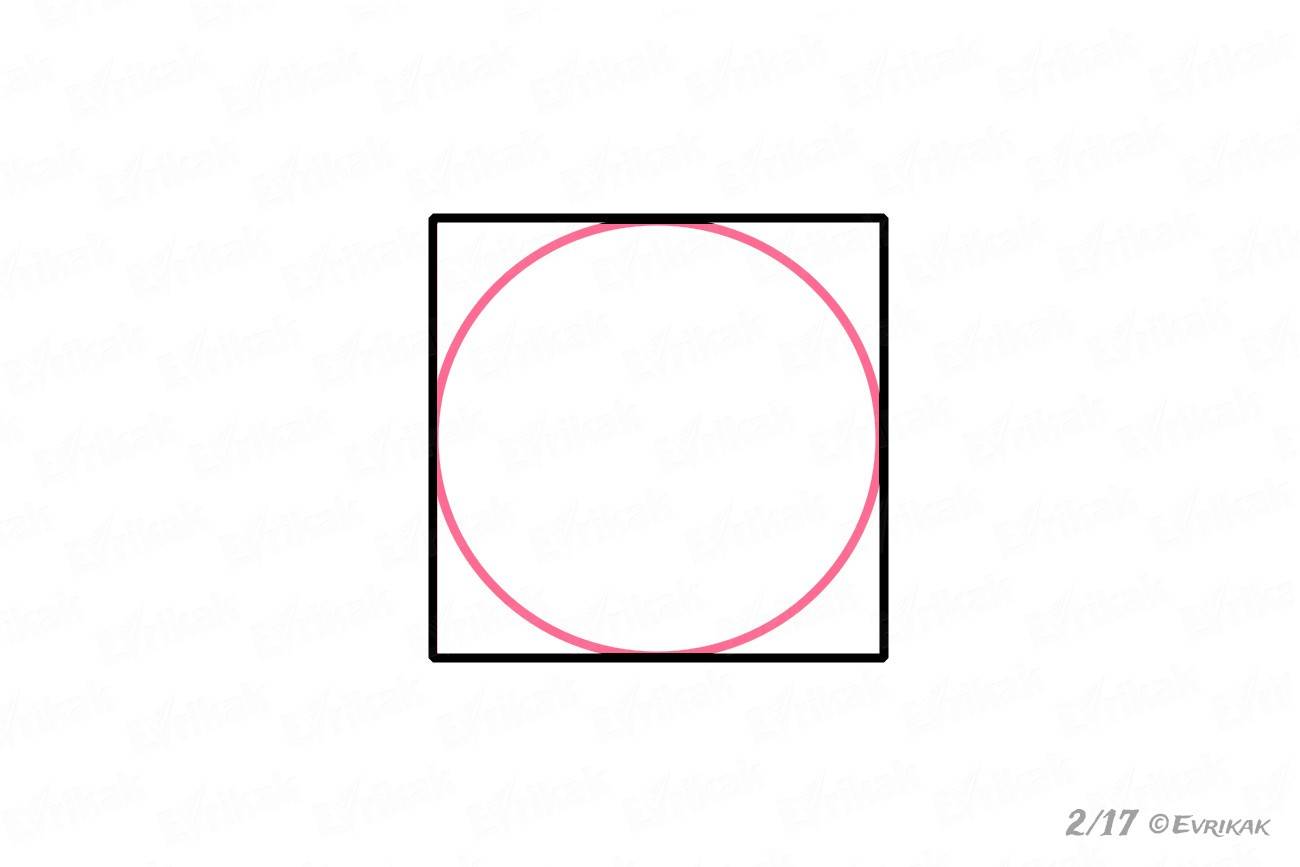 Поскольку основа готова, квадрат можно стереть.
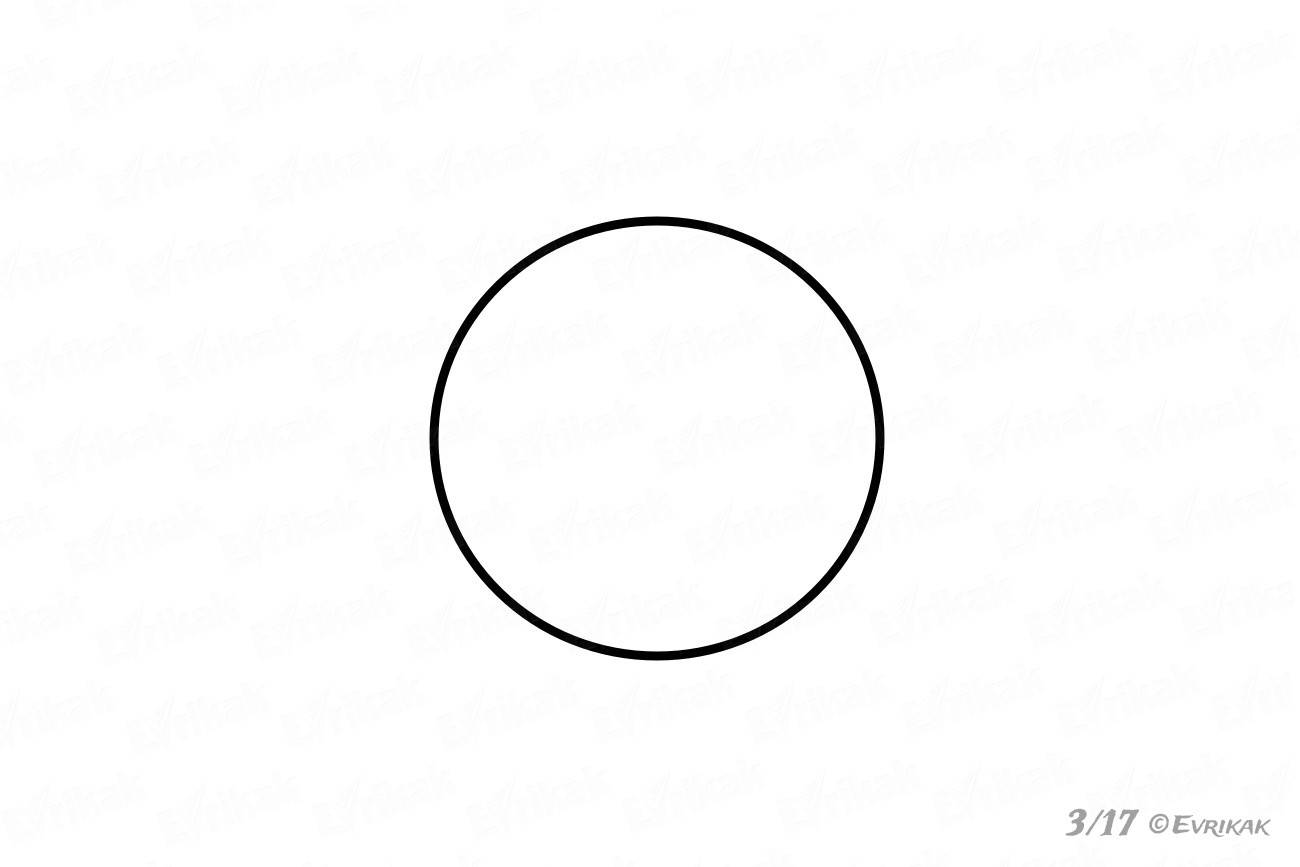 Изобразите нос  в центре в виде маленького овала.
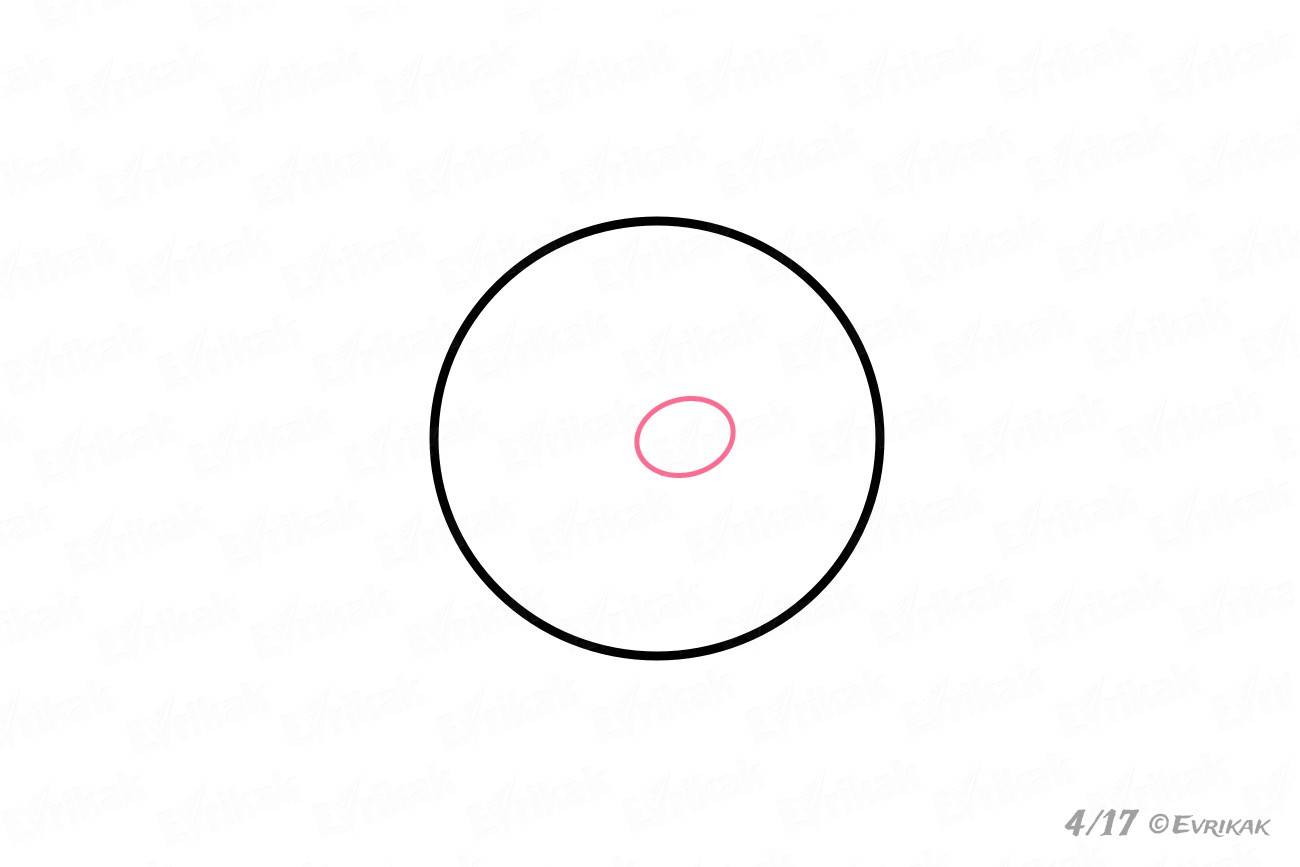 В нижней части круга нарисуйте веселую улыбку с помощью изогнутых линий.
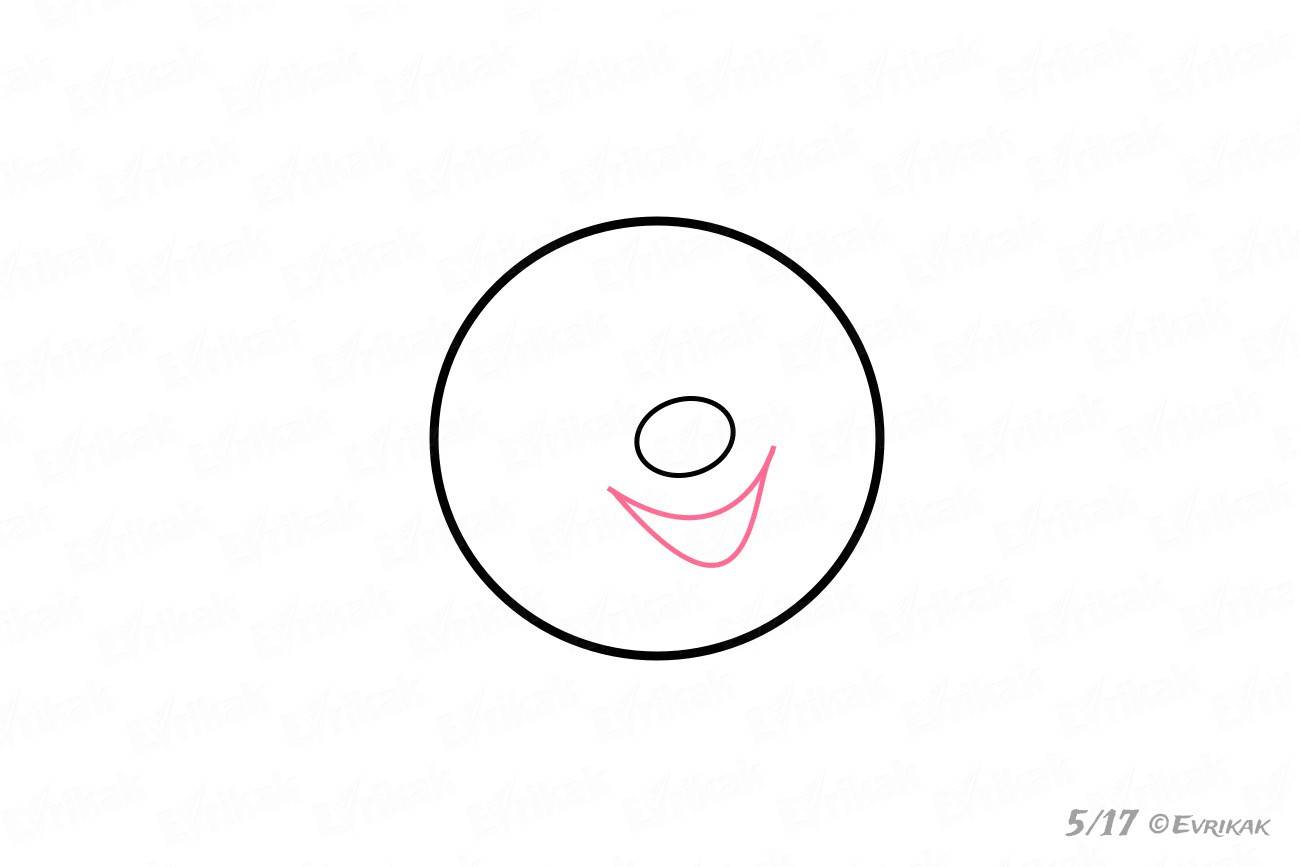 Глаза обозначьте с помощью маленьких кругов.
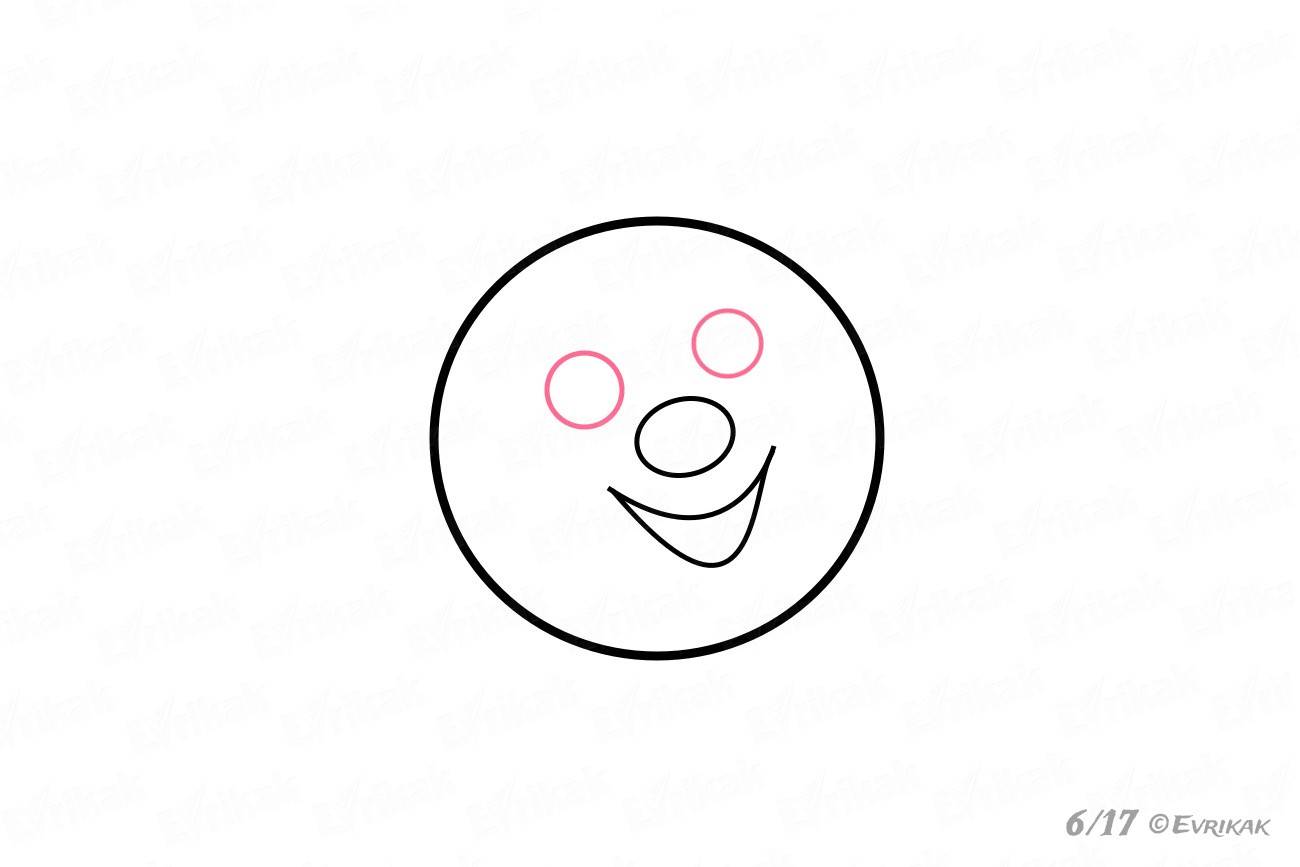 Нижние части глаз сотрите, нарисуйте изогнутые линии. Этим мы обозначаем пухленькие щечки от улыбки.
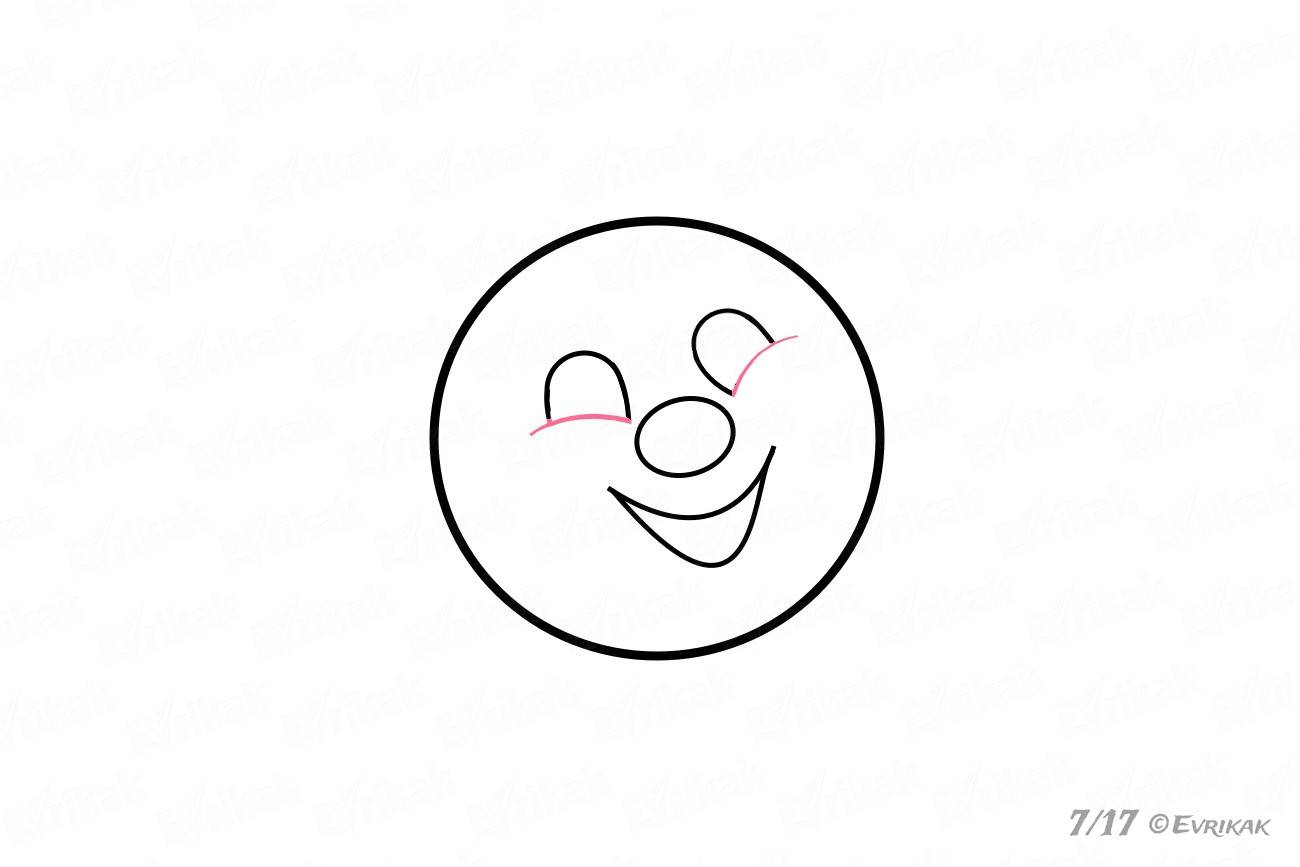 Нарисуйте Колобку красивые изогнутые ресницы.
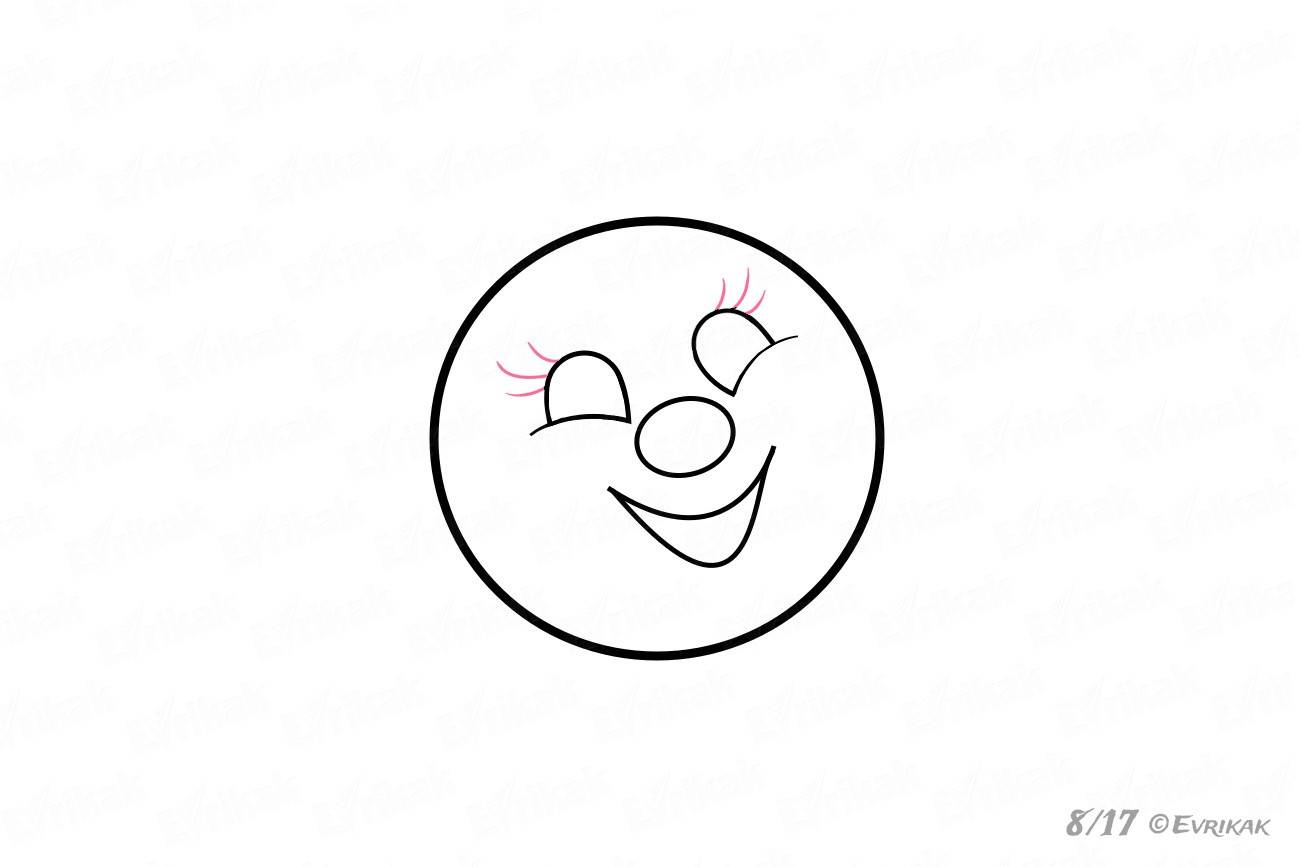 Изобразите круглые зрачки и радужки глаз.
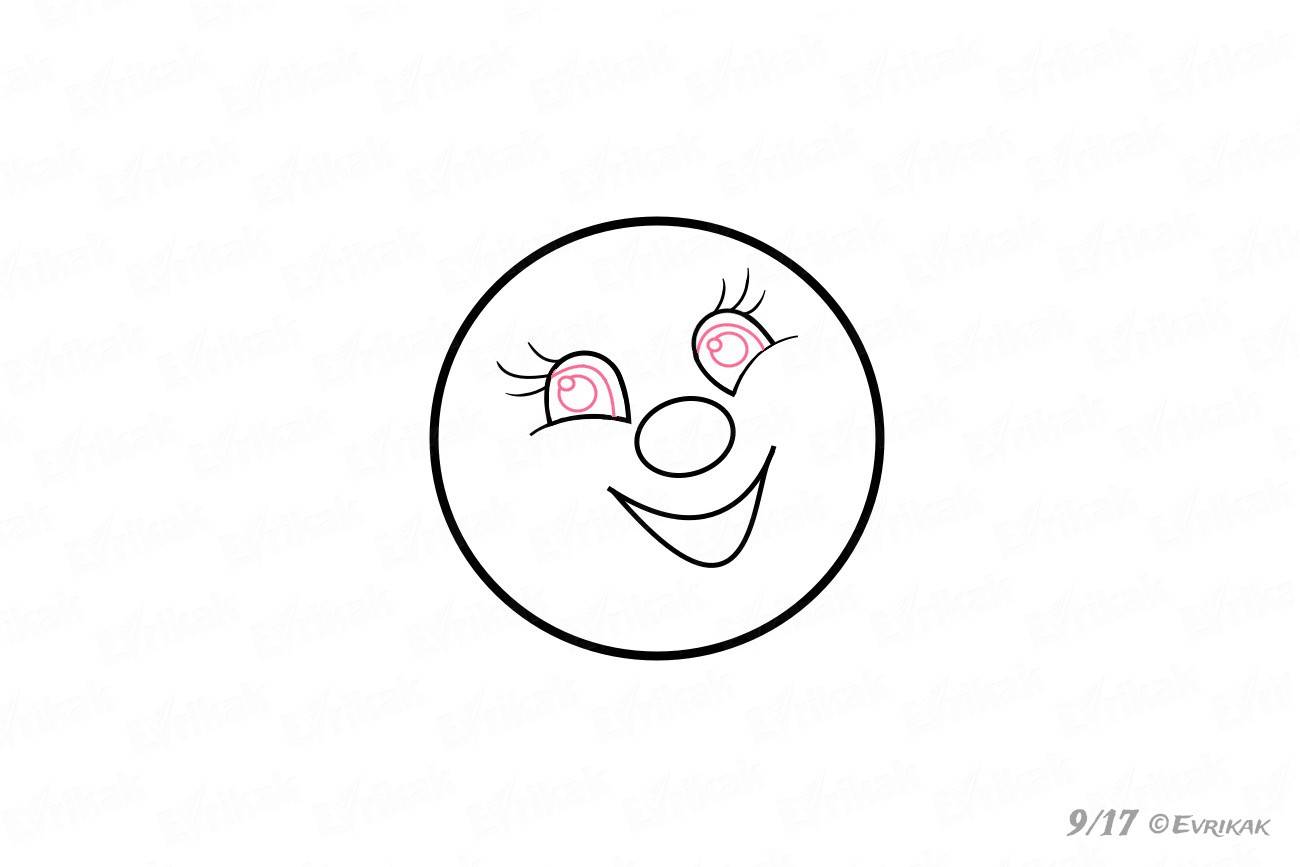 Двумя изогнутыми линиями нарисуем брови и придадим им правильную форму
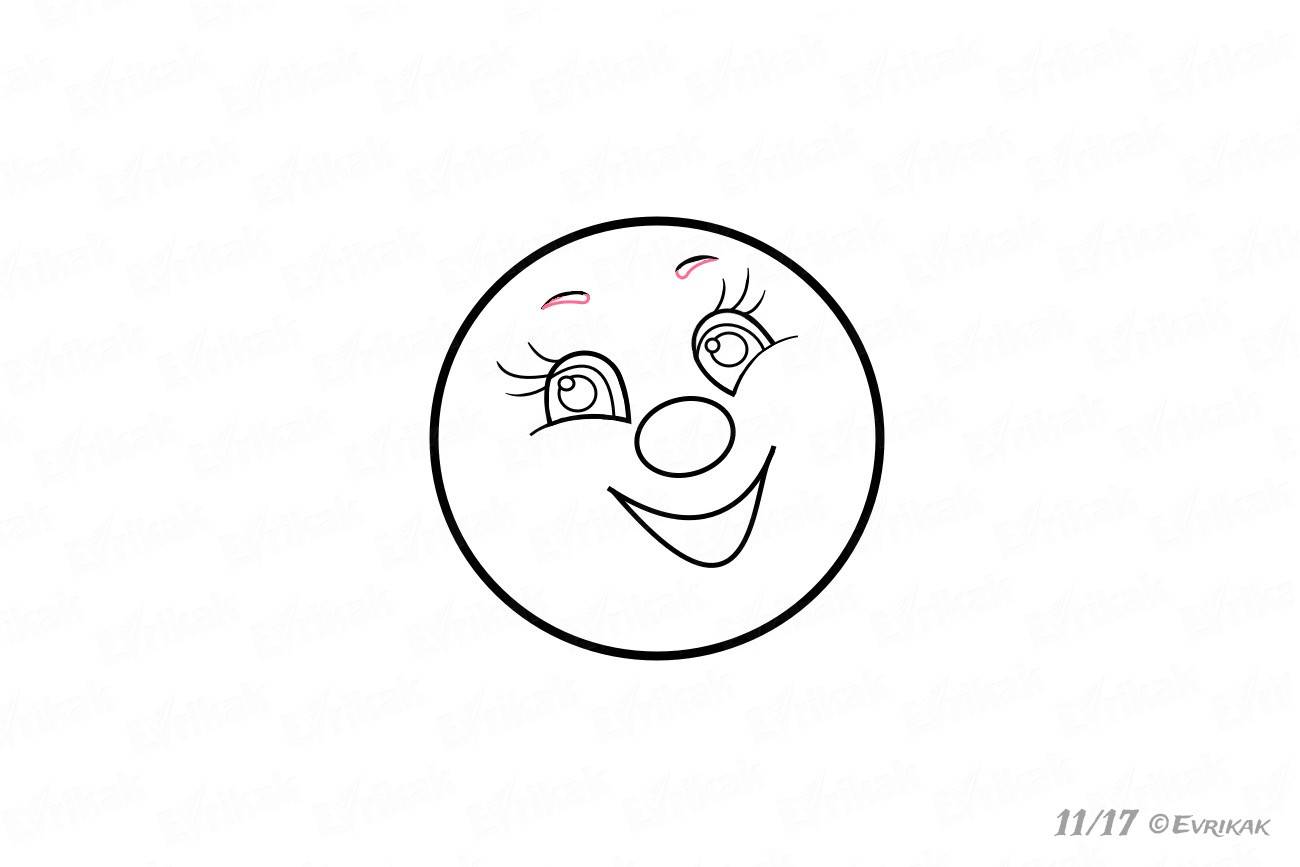 Нарисуйте под персонажем неровный овал, это будет пенёк.
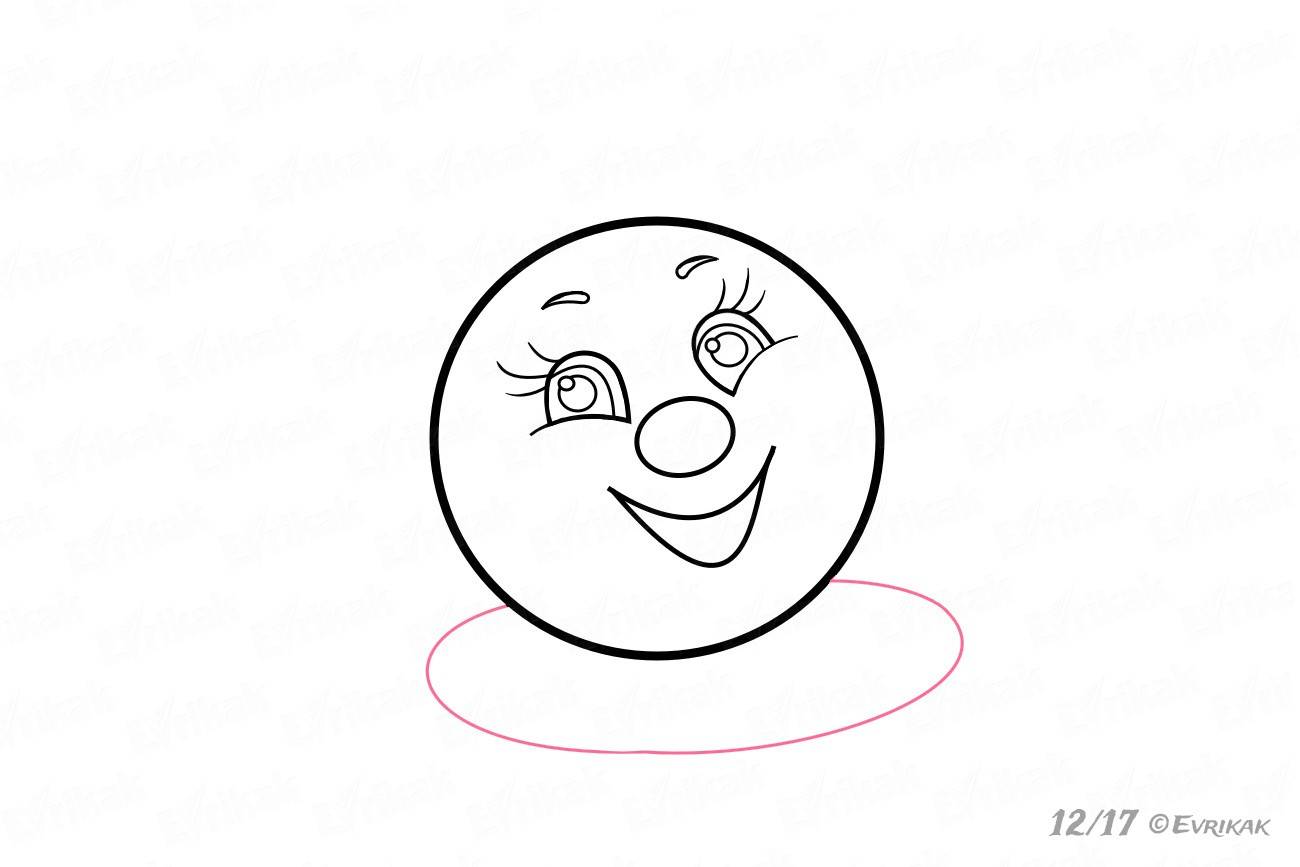 Изогнутыми линиями добавьте пеньку объем и форму.
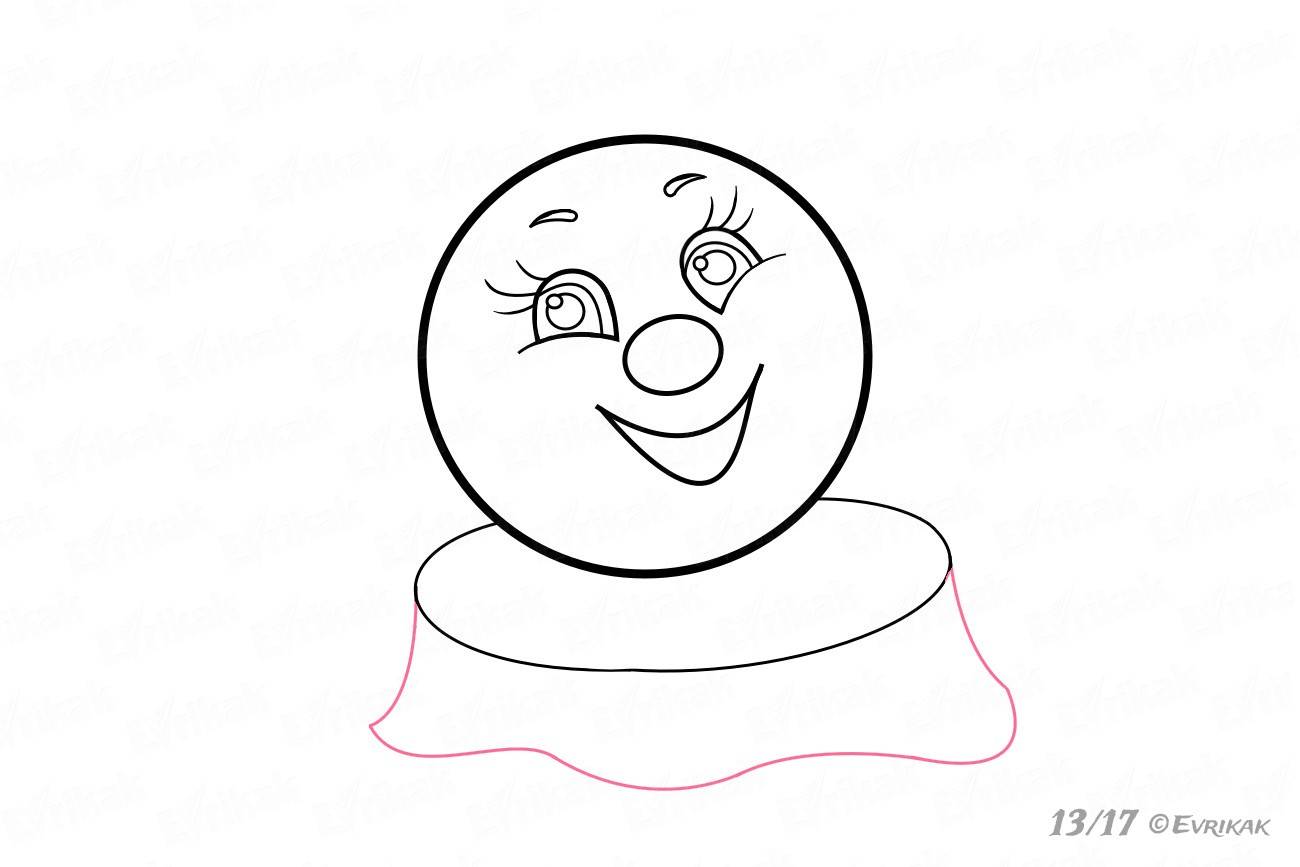 На каждом пеньке есть неровные круги, которые обозначают возраст дерева. Начните их рисовать от центра, где находится Колобок.
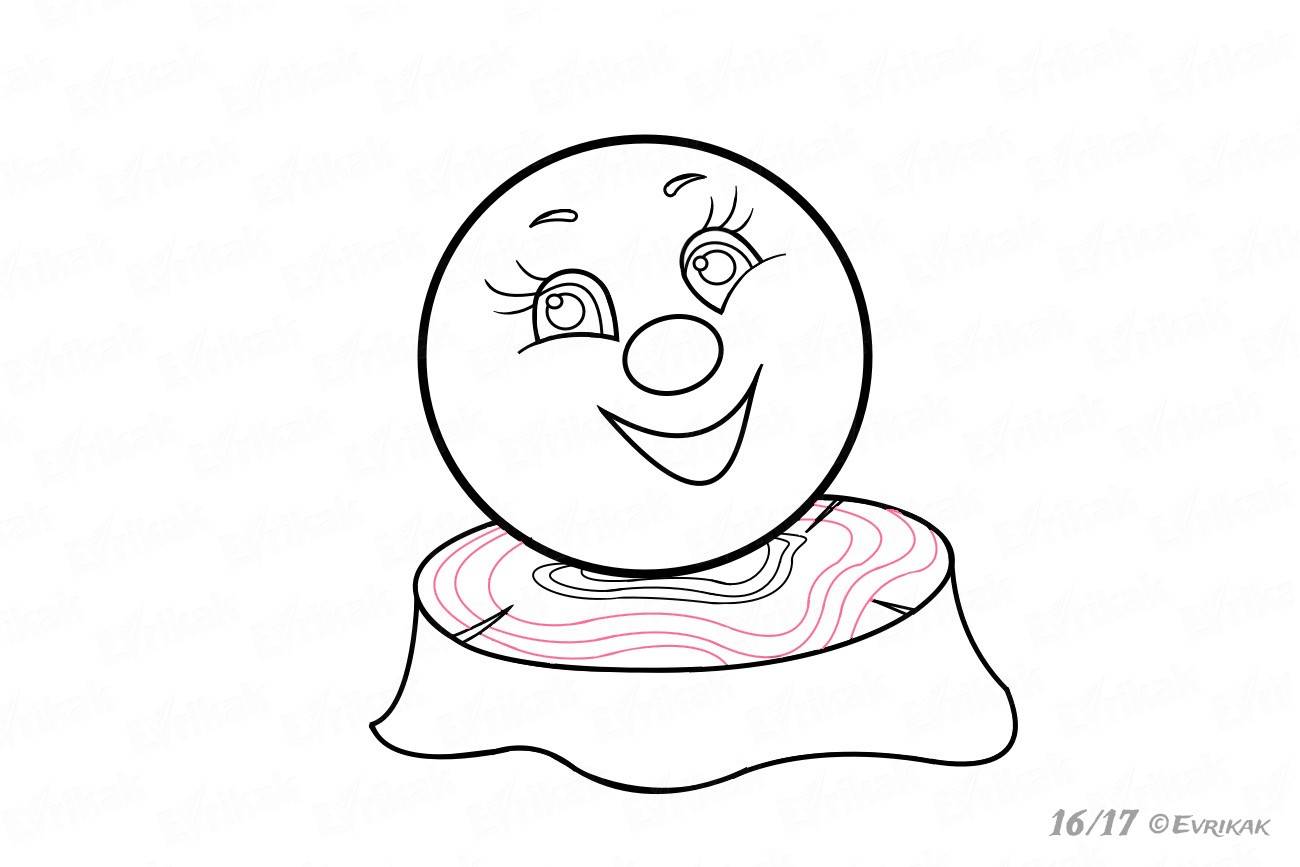 Раскрашиваем
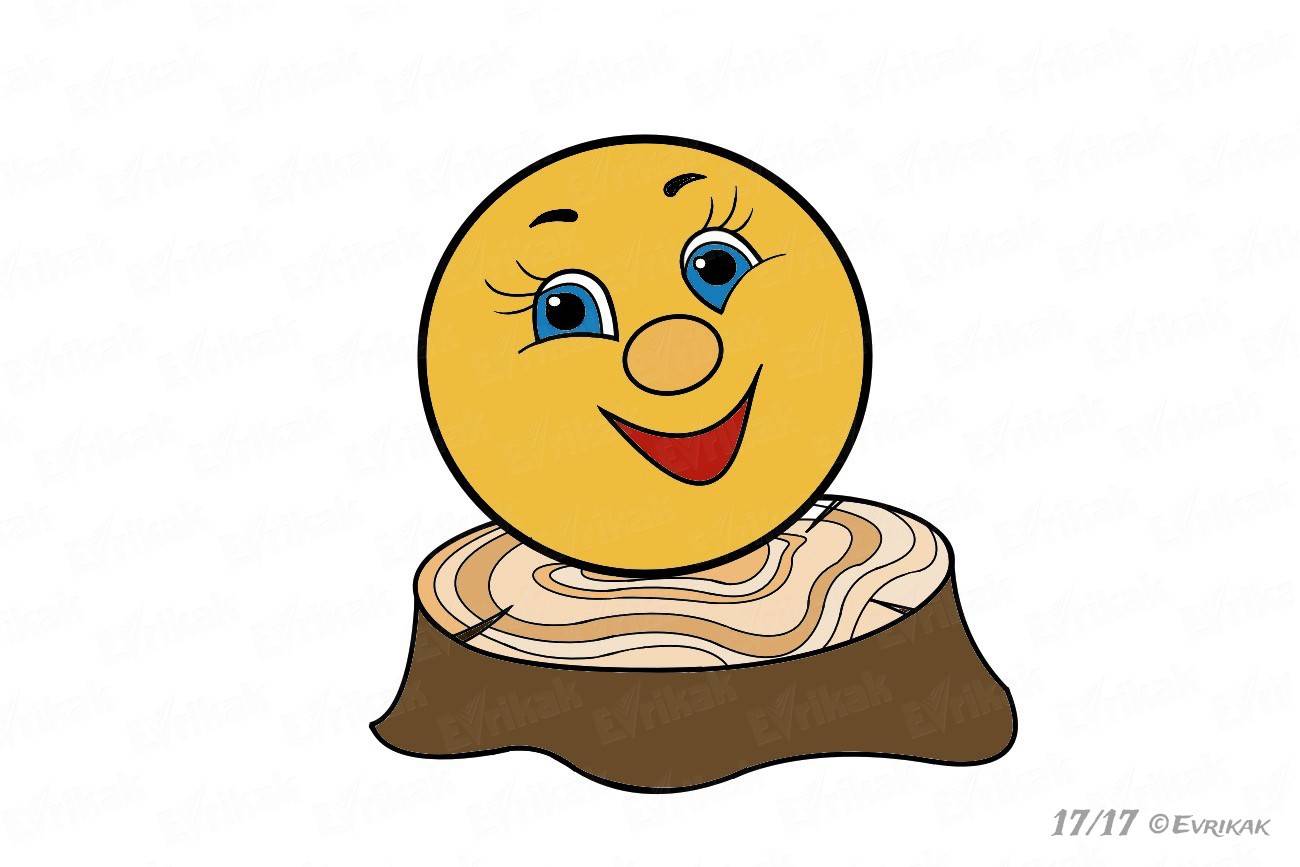 МОЛОДЦЫ!
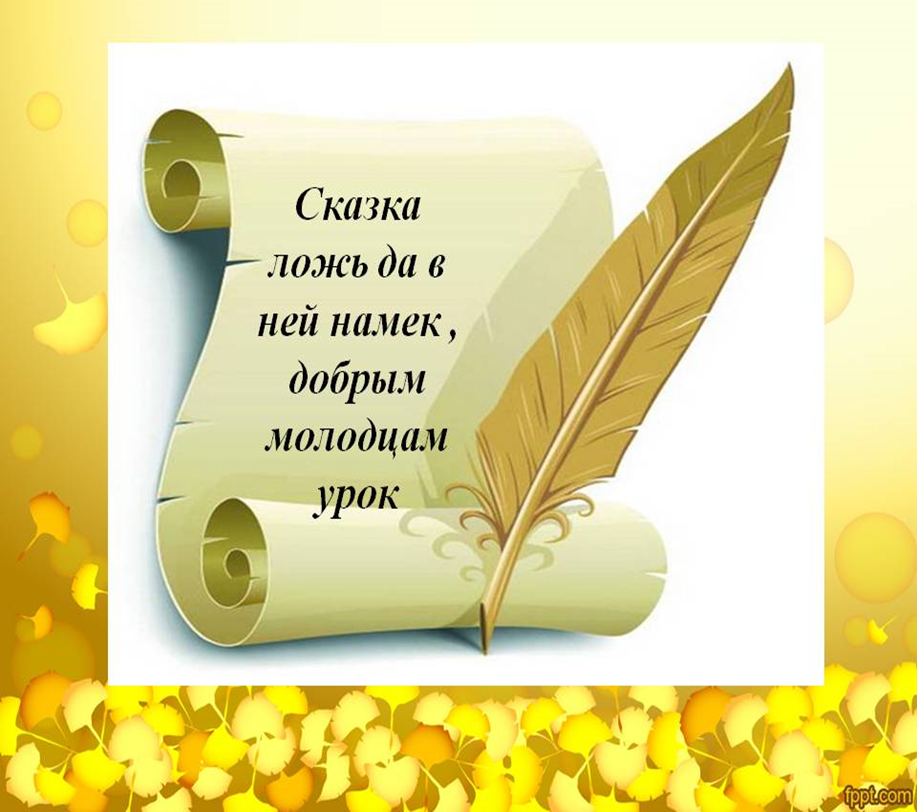